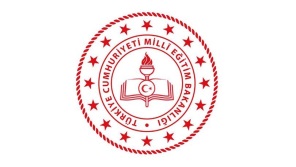 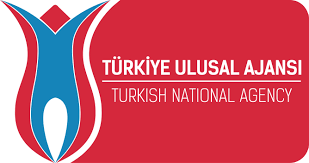 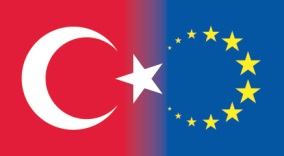 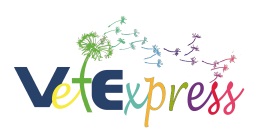 ECVET   POLİTİKA    BELGESİ 



Özlem DEMİR
Eğitim Uzmanı, MEB

17 Temmuz 2019, İzmir
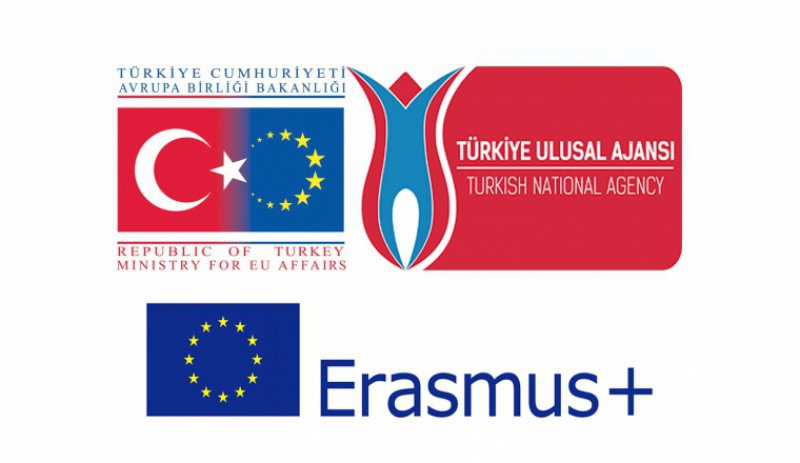 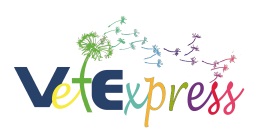 AMAÇ
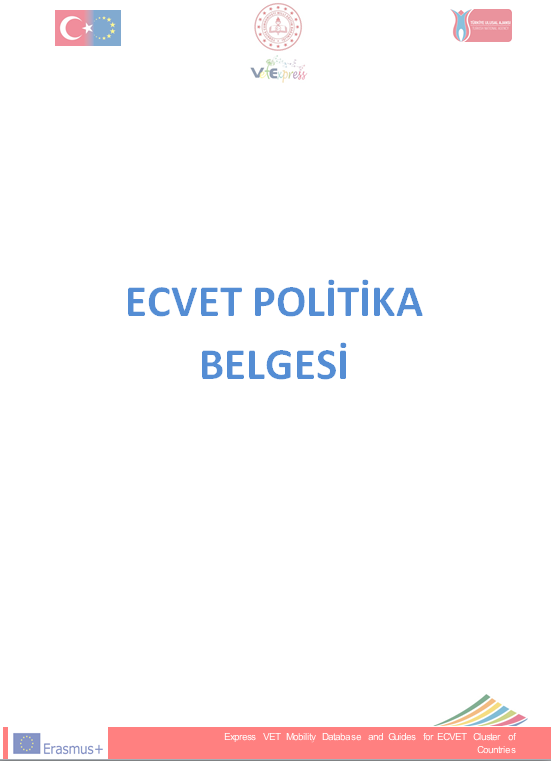 ECVET Politika Belgesi: 
Ortak ülkelerin ECVET uygulamalarına, stratejilerine ve politikalarına katkıda bulunmak amacıyla hazırlanmıştır.
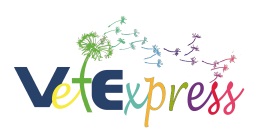 YÖNTEM
ECVET Politika Belgesi geliştirilirken öncelikli olarak:

Proje Ekibi’nin Proje süresince gerçekleştirdiği çalışmalardan ,

25 Nisan 2019 tarihinde Ankara’da gerçekleştirilen yaygınlaştırma çalıştayı sürecinde alınan katkılardan ve

Çalıştay’a katılan kurumlardan resmi yazı ile alınan görüşlerden yararlanılmıştır.
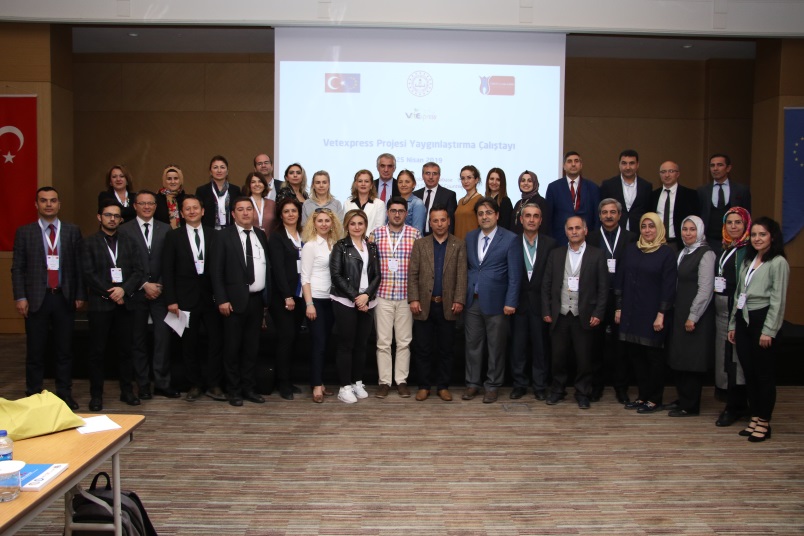 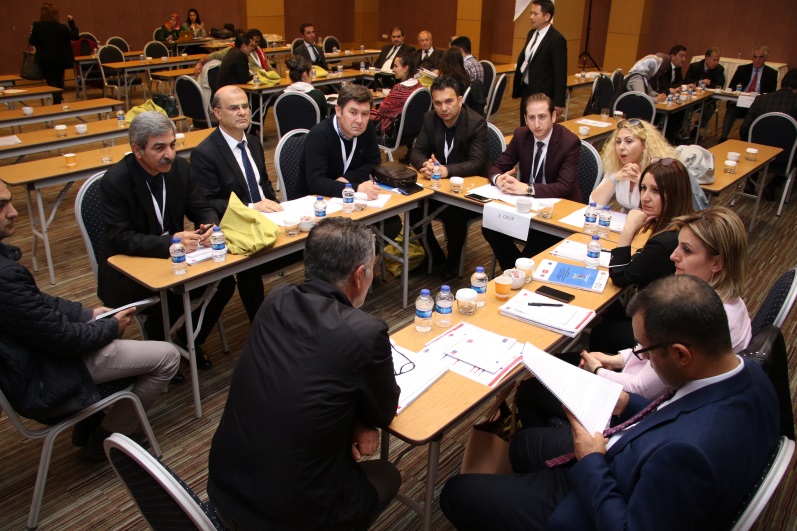 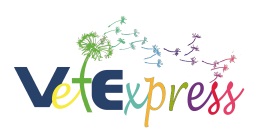 İÇERİK
ECVET POLİTİKA BELGESİ
ECVET
1.1 ECVET Nedir?
1.2 Arka Plan
MEVCUT DURUM
2.1 Türkiye’de ECVET’in Uygulanmasında Karşılaşılan Zorluklar
2.1.1 Sınıf Geçme Sistemi
2.1.2 Mesleki Eğitimde Belgelendirme
2.1.3 Mesleki Eğitim Kurumlarının Yönetimi
2.2 ECVET’in Uygulanmasını Destekleyen Mevzuat ve Uygulamalar
2.2.1 Europass Sertifika Eki: 
2.2.2 Millî Eğitim Bakanlığı Ortaöğretim Kurumları Yönetmeliği
2.2.3 Kalite Güvencesi
2.2.4 Mesleki  Yeterlilik Kurumunun Kurulması
ÖNERİLER
3.1 Kalite Güvence
3.2 Yasal Çerçeve
3.3 Farkındalık & Motivasyon
3.4 Ölçme ve Değerlendirme
3.5 Diğer 
              KAYNAKÇA
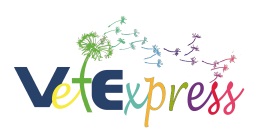 NEDEN ECVET’İ KULLANMALIYIZ
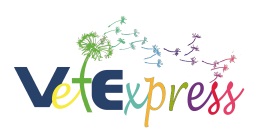 TÜRKİYE’DE ECVET’İN UYGULANMASINDA KARŞILAŞILAN ZORLUKLAR
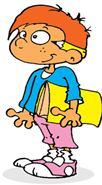 Sınıf Geçme Sistemi

     Sınıf geçme esasına dayanan Ortaöğretim Kurumları Yönetmeliği ile öğrencilerin yıl sonunda dersten başarılı sayılması ve ortalama ile sınıf geçmesi sebebiyle, elde edilen öğrenme kazanımları kayıt altına alınamamaktadır.
Mesleki Eğitimde Belgelendirme

     TYÇ’ne göre gerekli tanımlamalar yapılmış olmasına rağmen, mesleki eğitim derslere bağlı olarak uygulanmaktadır. Bu sebeple mesleki eğitimde geçiş süreci yeterli esnekliğe sahip değildir. Mesleki eğitim diploması ekinde verilen Europass sertifika eki kazandırılmış beceri ve yeterliliklerin anlaşılırlığını artırarak hareketliliği sağlamaktadır.
Mesleki Eğitim Kurumlarının Yönetimi

     Mesleki eğitim alan bireylerin hareketliliği, elde edilen kazanımların geçerliliğinin onaylanması ve tanınırlığı konusunda kurum yöneticilerinin karar yetkileri bulunmamaktadır. Karar silsile yoluyla üst yönetimlerce alınabilmektedir ve bu durum gecikme ve hatalara sebep olmaktadır.
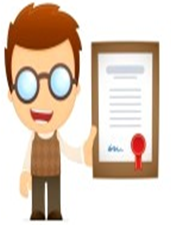 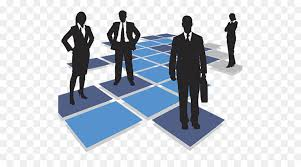 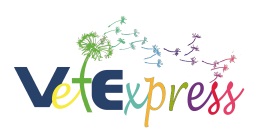 ECVET’İN UYGULANMASINI DESTEKLEYEN MEVZUAT VE UYGULAMALAR
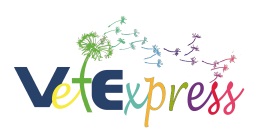 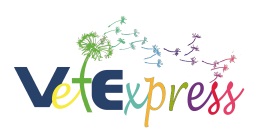 ÖNERİLER
I. Kalite Güvence 
Akredite edilmiş sınav ve belgelendirme merkezilerinin(VOC-TEST) sayıları çoğaltılarak yaygın ve serbest öğrenmelerin tanınması yaygınlaştırılmalıdır. 
Mesleki Eğitim Akreditasyonu getirilerek standardizasyon ve kalite kültürü yerleştirilmelidir.
Ulusal meslek standartlarına dayalı yeterliliklerin ilgili kurumlar tarafından eş değer ölçme ve değerlendirme prosedürleri belirlenmelidir (tanınma).
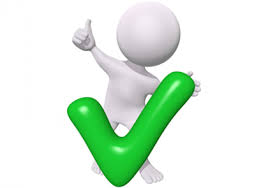 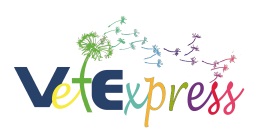 ÖNERİLER
II. Yasal Çerçeve
Yurt dışı hareketliliklerinde öğrencilere refakat etmesi gereken öğretmenlerin hak kaybına uğramalarını engellemek ve motivasyonlarını yükseltmek için, ek ders ücretlerinin kesilmesine neden olan yönetmelik maddeleri değiştirilmelidir.
HEM ve MEM’ler VOC-TEST merkezi olarak yetkilendirilmelidir.
Örgün eğitim devam ederken yapılacak beceri veya staj eğitimi sonrası yapılacak telafi eğitiminin, öğretmenler için cazip hale getirilmesi ve eğitimlerin farklı kurumlardan alınabilmesi gerekmektedir.
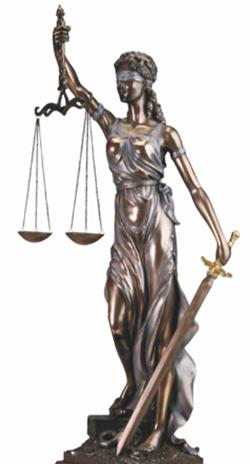 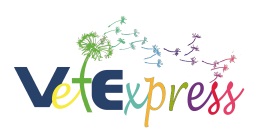 ÖNERİLER
III. Farkındalık & Motivasyon
Ulusal ECVET Ekibini oluşturan kurumlar, kendilerine bağlı bulunan tüm kuruluşlardaki ilgili personele; öğrenme çıktısı/kazanımı, krediler, ölçme/değerlendirme ve tanınma, kurumsal iletişim ve uluslararasılaşma stratejileri konularında eğitim ve seminerler vermelidir.
İyi örnekler yaygınlaştırılmalı; karşılıklı deneyim paylaşımı fırsatları yaratılmalıdır.
İşverenlerin ECVET'i uygulayabilmesi için destekleyici mekanizmalar oluşturulmalıdır.
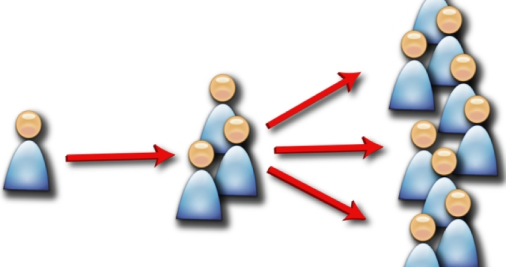 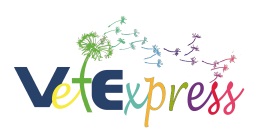 ÖNERİLER
IV. Ölçme ve Değerlendirme
Ölçme değerlendirme sistemi, kalite güvence koşulları da göz önünde bulundurularak ders geçme sistemi yerine öğrenme çıktıları/kazanımları temelli modüler ve esnek bir yapı oluşturulmalıdır.
Ölçme ve değerlendirmenin eğitim verenler tarafından yapılmamalı. Süreç bağımsız olmalı.
e-okul sistemi ECVET uygulamalarıyla uyumlu olacak şekilde güncellenmelidir (dal seçerken modüllerin de kodları ile birlikte seçilmesini sağlamak gerekir).
Öğrencilerin yurtdışında aldıkları notların, zümre kararı ile üçüncü not olarak girilebilmesine imkan verecek yönetmelik düzenlemeleri yapılmalıdır.
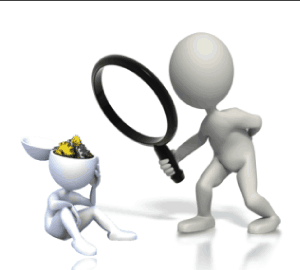 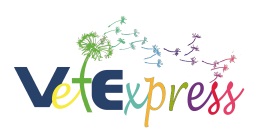 ÖNERİLER
V. Diğer 
Mesleki yabancı dil derslerine ağırlık verilmelidir. 
ECVET hareketliliğini teşvik eden finansal kaynaklar çeşitlendirilerek artırılmalıdır.
Sosyal etkinlik modülü (Madde 50) kullanılarak öğretim programı dışında elde edilen kazanımların ek bir belge düzenlenerek sisteme dahil edilmesi uygun olacaktır.
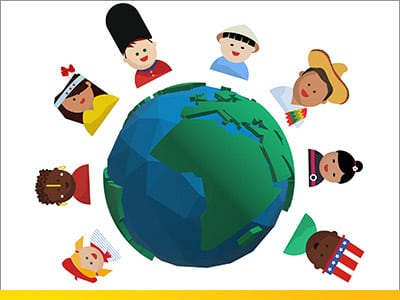 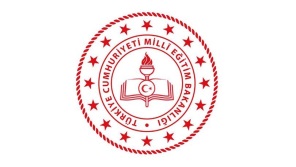 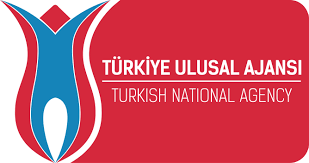 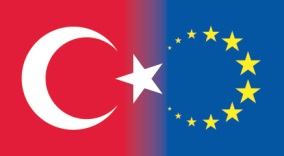 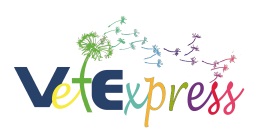 TEŞEKKÜRLER


Özlem DEMİR
Eğitim Uzmanı, MEB 


17 Temmuz 2019, İzmir
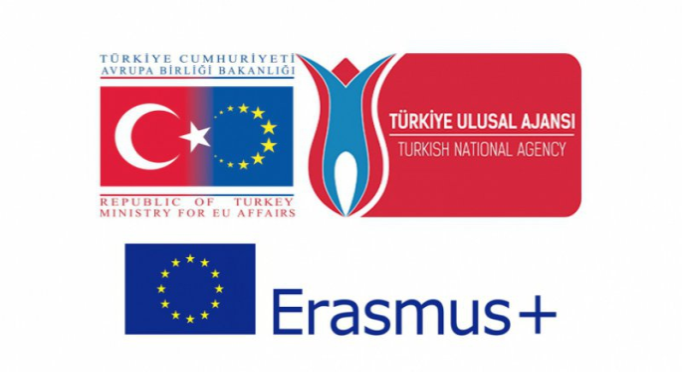 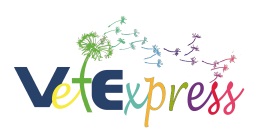 ECVET’İN UYGULANMASINI DESTEKLEYEN MEVZUAT VE UYGULAMALAR
Europass Sertifika Eki 

Europass Sertifika Eki, işgücünün uluslararası hareketliliğine katkı sağlamak ve edinilen becerilerin şeffaflığını sağlamak amacıyla AB tarafından geliştirilmiş bir belgedir. 
Ülkemizde de mesleki ve teknik eğitimde ilk olarak 62 alan ve 226 dala ait Europass sertifika eki hazırlanmış ve 2013-2014 eğitim öğretim yılından itibaren mezunlara diplomalarıyla birlikte verilmeye başlanmıştır. 
Europass sertifika eklerinin yayımlandığı, mesleki eğitim için Ülkemizde ilk başvuru noktası olan Ulusal Referans Noktası web sitesi (urn.meb.gov.tr) hazırlanarak faaliyete geçirilmiştir.  
Öğretim programı hazırlanan meslek alanlarında meydana gelen değişim sonucu mevcut Europass Sertifika Eklerinde 2017 yılında güncellemeler yapılmış ve 54 alan ve 206 dala ait Europass sertifika eki hazırlanmıştır.
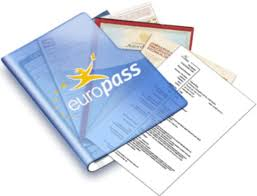 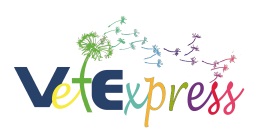 ECVET’İN UYGULANMASINI DESTEKLEYEN MEVZUAT VE UYGULAMALAR
Millî Eğitim Bakanlığı Ortaöğretim Kurumları Yönetmeliği

Değişim programı kapsamındaki öğrencilerin kayıt ve nakilleri
MADDE 28- (1) Kültürlerarası öğrenci değişim programları çerçevesinde bir eğitim ve öğretim yılını geçmemek üzere, önceden durumlarını belgelendirerek yurtdışında öğrenim görmek için okuldan ayrılan öğrencilerin kayıtları okullarında saklı tutulur ve bunların durumları boş kontenjan olarak değerlendirilmez, yerlerine naklen öğrenci alınmaz. Bu kapsamda yurtdışında alınan öğrenim belgeleri, 5/3/2004 tarihli ve 25393 sayılı Resmî Gazete’de yayımlanan Millî Eğitim Bakanlığı Denklik Yönetmeliği hükümlerine göre değerlendirilerek öğrenci başarısına yansıtılır. (Ek cümle:RG-28/10/2016-29871) 12 nci sınıfı yurtdışında tamamlayarak gelen öğrenciler için düzenlenen denklik belgesine dayalı olarak kayıtlı olduğu okul müdürlüğünce ortaöğretim diploması verilir. 
(2) Kültürlerarası öğrenci değişim programları çerçevesinde öğrenim görmek üzere bir eğitim ve öğretim yılını geçmemek üzere Türkiye’ye gelenlerden Bakanlıkça uygun görülenler, okulların nakle ilişkin özel şartlarına bakılmaksızın belirlenen okullara misafir öğrenci olarak kabul edilirler. Bu öğrencilere öğrenim süresini kapsayan öğrenim durum belgesi düzenlenir.

MADDE 45- (f) … Sınavların şekli, sayısı ve uygulamalı sınavların süresiyle hangi derslerde uygulamalı sınav yapılacağı zümre öğretmenler kurulunda belirlenir, okul müdürünün onayına bağlı olarak uygulanır.
MADDE 73- (2) Mesleki ve teknik ortaöğretim programlarından mezun olanlardan isteyenlere Avrupa Yeterlilik Çerçevesi kapsamında, öğrenim süresince kazandıkları temel yeterlilikler hakkında bilgiler içeren Europass sertifika/diploma ekiyle alınan ve başarılan dersleri, modülleri, kredilerini ve mesleki eğitim gördüğü/stajını yaptığı işletmenin adını gösterir belge düzenlenir.

MADDE 125 - (1) Öğrenciler, kardeş okul uygulaması, uluslararası ikili anlaşma, protokol ya da bir proje kapsamında, sigorta dâhil, her türlü sorumluluk kendilerine ait ve giderleri kendileri ya da proje çerçevesinde karşılanmak üzere alanlarıyla ilgili beceri eğitimi, (Değişik ibare:RG-13/9/2014-29118) stajlarını, yurtdışındaki işletmelerde de yapabilir.
(2) Öğrenciler, bireysel veya grup hâlinde, kendi imkânlarıyla yurtdışındaki alanına uygun işletmelerde beceri eğitimi, staj (Mülga ibare:RG-13/9/2014-29118) (…) yapmak istemesi durumunda, velisi veya sorumluluğunu üstlenen kişi, işletmenin beceri eğitimi, staj (Mülga ibare:RG-13/9/2014-29118) (…) yaptıracağına ilişkin yazısıyla birlikte valilik onayı için okul müdürlüğüne başvurur. Yurtdışında bu eğitimleri yapması uygun bulunanlara ait kimlik bilgileriyle işletmenin yeri, adresi, eğitimin başlangıç ve bitiş tarihleri ilgili ülkedeki büyükelçilik, konsolosluk, eğitim ataşeliği veya eğitim müşavirliğine bildirilir. Öğrencinin beceri eğitimi, (Değişik ibare:RG-13/9/2014-29118) staja devamı veli veya sorumluluğunu üstlenen kişi tarafından sağlanır.
(3) Beceri eğitimi, (Değişik ibare:RG-13/9/2014-29118) stajının bir kısmını veya tamamını yurtdışında yapan öğrencilerin, eğitim bitiminde işletmeden alacakları belgeyi iki hafta içerisinde kayıtlı oldukları okul müdürlüğüne teslim etmeleri gerekir. Bu öğrencilerin varsa eksik kalan eğitim süresini okullarında tamamlamaları gerekir.
(4) Yurtdışında yapılacak beceri eğitimi, yoğunlaştırılmış eğitim uygulanan programlarda da yapılabilir. Bu öğrenciler, dönüşlerinde yıl sonu beceri sınavına alınır.
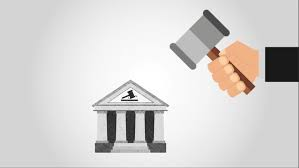 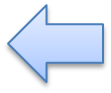 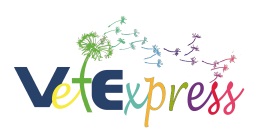 ECVET’İN UYGULANMASINI DESTEKLEYEN MEVZUAT VE UYGULAMALAR
Eğitim Kurulları ve Zümreleri Yönergesi 

Eğitim kurumu sınıf/alan zümreleri
MADDE 12- (8) (ı) Öğrenci başarısının ölçülmesi ve değerlendirilmesi amacıyla sınav analizlerinin yapılması,
(i) Sınavların, beceri sınavlarının ve ortak sınavların planlanması,
(j) Öğrencilerin ulusal ve uluslararası düzeyde katıldıkları çeşitli sınav ve yarışmalarda aldıkları sonuçlara ilişkin başarı durumları,
(9) Mesleki ve teknik eğitim veren eğitim kurumlarında ayrıca;
(c) Proje, yarışma, fuar ve sergi çalışmalarının değerlendirilmesi,
(ç) İşletmelerde mesleki eğitim ve staj yapacak öğrencilerle ilgili konuların değerlendirilmesi, ve benzeri konular gündeme alınarak görüşülür, değerlendirilir ve yeni kararlar alınır.
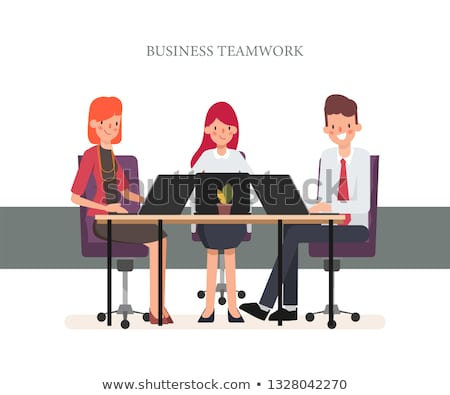 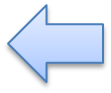 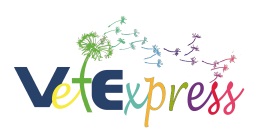 ECVET’İN UYGULANMASINI DESTEKLEYEN MEVZUAT VE UYGULAMALAR
Kalite Güvencesi

Mesleki ve Teknik Eğitim Genel Müdürlüğüne bağlı eğitim kurumlarında kalite güvencesinin sağlanmasına ilişkin usul ve esasların belirlenmesi amacıyla “Millî Eğitim Bakanlığı Mesleki ve Teknik Eğitim Kurumları Kalite Güvencesi Yönergesi” yayımlanmıştır. 

Ayrıca MEB Strateji Başkanlığı koordinesinde Milli Eğitim Kalite Çerçevesine yönelik olarak çalışmalar yürütülmekte olup bu kapsamda hazırlanacak belgelerin ve kılavuzların yakın dönemde Türkiye Yeterlilikler Çerçevesi Kuruluna sunulması planlanmaktadır.
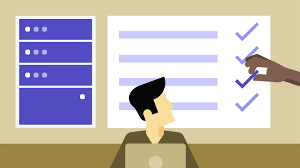 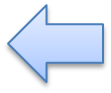 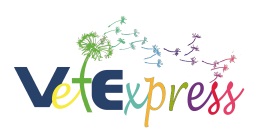 ECVET’İN UYGULANMASINI DESTEKLEYEN MEVZUAT VE UYGULAMALAR
Mesleki Yeterlilik Kurumunun Kurulması

2006 yılında Türkiye’de işleyen bir Ulusal Yeterlilik Çerçevesine yönelik önemli bir kilometre taşı olan Mesleki Yeterlilik Kurumu (MYK) kurulmuştur. 
MYK, Türkiye’de UYÇ ile ilgili Ulusal Koordinasyon Noktası olarak hareket etmektedir ve yeterlilik seviyelerinin Ulusal Yeterlilik Çerçevesinden Avrupa Yeterlilikler Çerçevesine aktarılmasından en üst düzeyde sorumlu kurumdur.
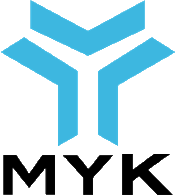 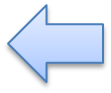